Az ember kialakulása: az evolúciós folyamat
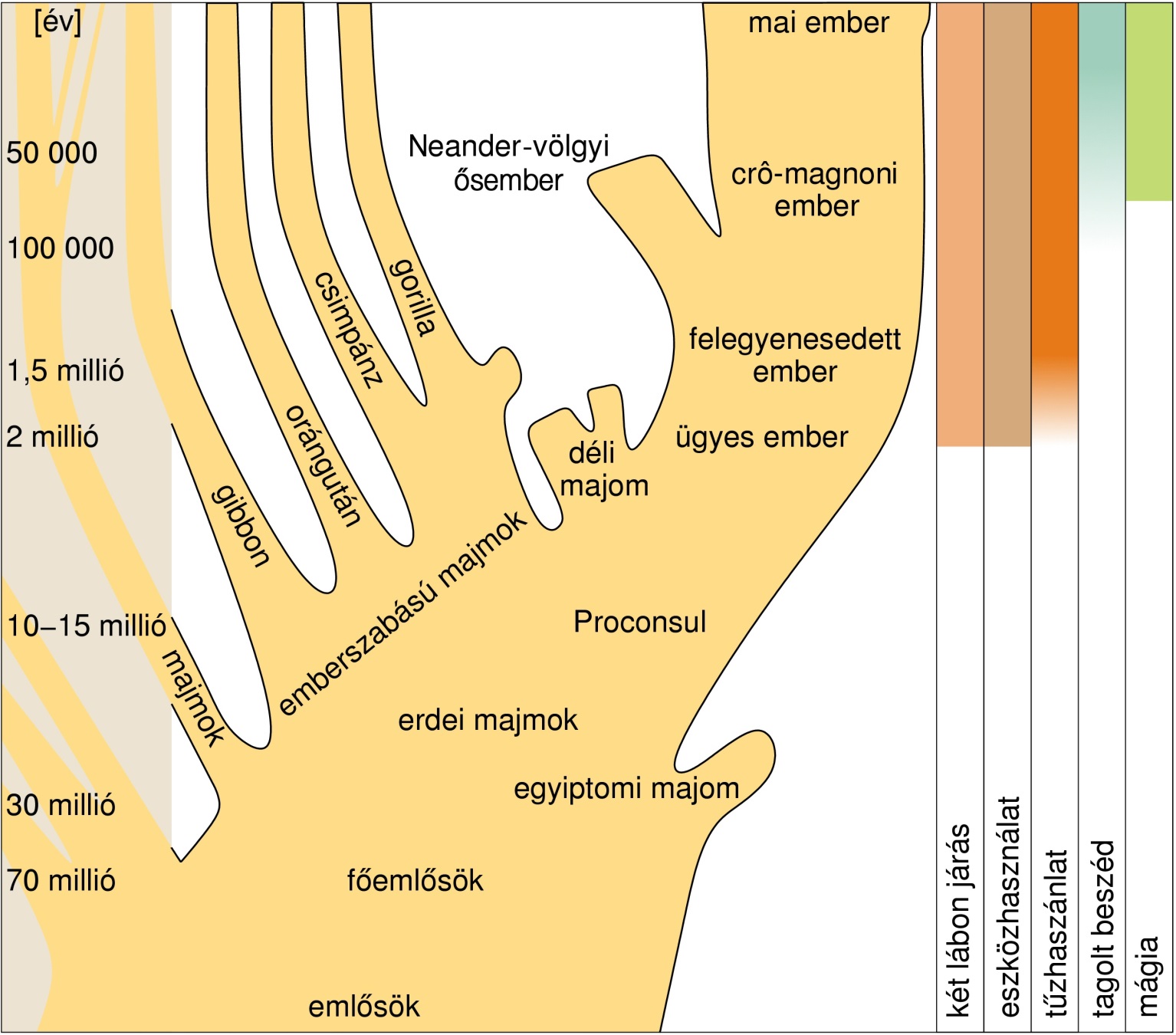 Az ember kialakulása: az evolúciós folyamat
Evolúciós folyamat: 
 Szükséghelyzet éhség, félelem: le kell győzni  tanulás
 hibás viselkedés: korrigálás
helyes viselkedés: emlékezni kell  Vadászat-rituálék: emlékezni kell
gyakorlás, mintakövetés, utánzás
emlékezet kialakulása 
Tapasztalatok átadása 
fontos a kommunikáció:
jelek – jelbeszéd –beszéd
az agy fejlődése 
Eszközkészítés – munka – gondolkodás fejlődése
az agy fejlődése 
Elvont gondolkodás: az emberi nyelv kialakulása
A nyelv az emberi társadalom terméke
az ember önmaga megalkotója
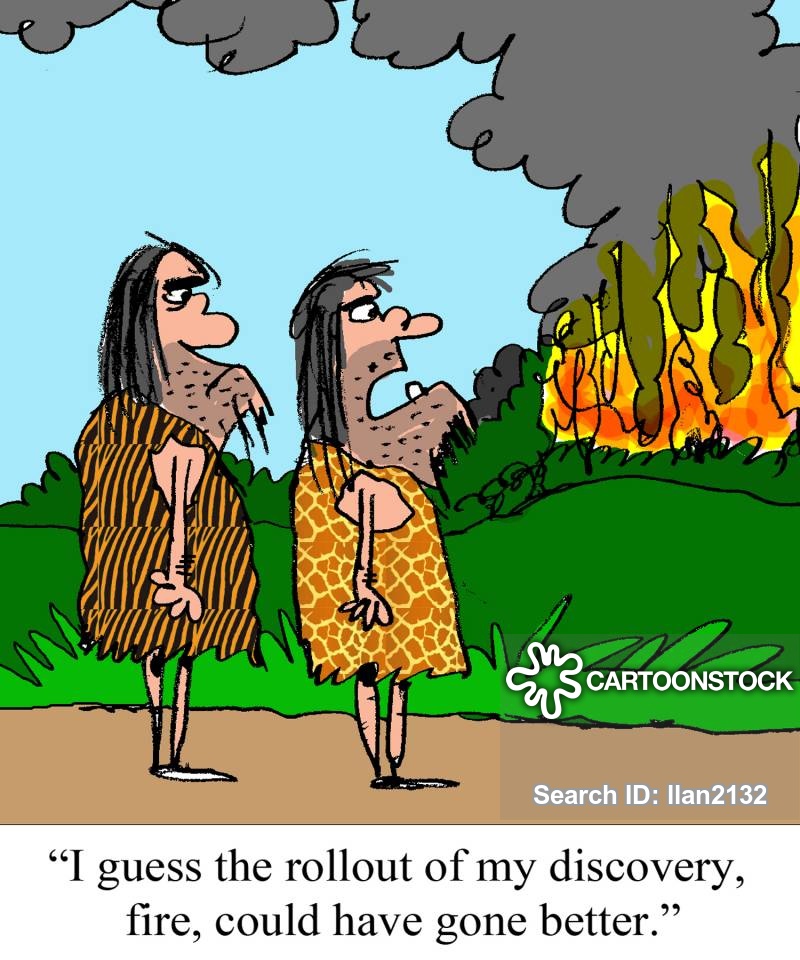 Az ember kialakulása – A koponya és az agytérfogat növekedése
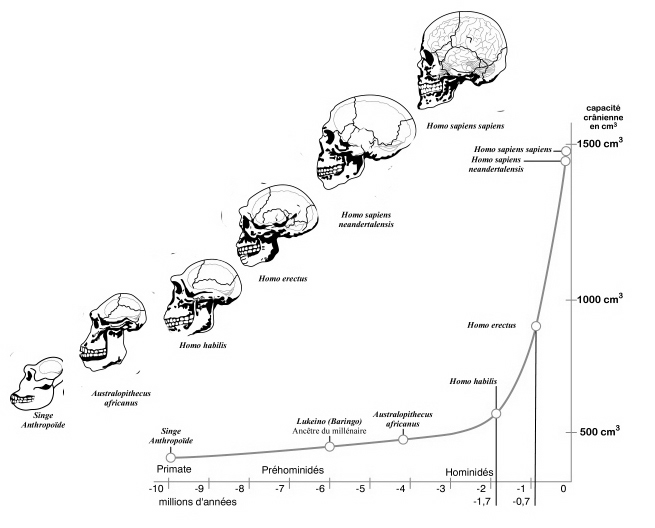 Az emberelőd, a Homo sapiens – a cro-magnoni ember
Afrika, 30 ezer évvel ezelőtt	 az emberré válás folyamata lezárult
          egyetlen faj, DE: a környezethez való alkalmazkodás miatt:
         rasszok: europid, mongolid, negrid, ausztralid
Életmód, eszközök, szellemi fejlettség:	 vadászat, gyűjtögetés, új eszközök: íj, nyíl, tű, szigony	 törzsek, nemzetségek, művészeti alkotások, zene
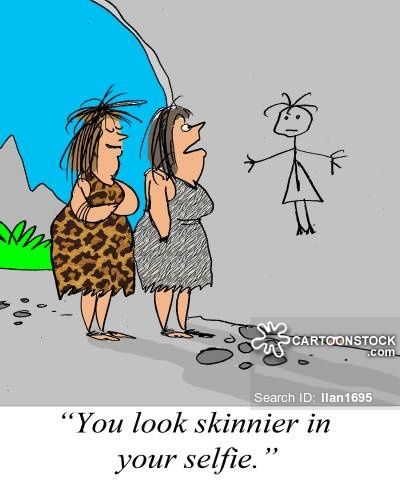 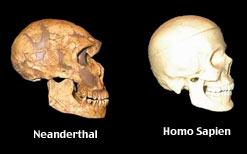 Homo sapiens – a cro-magnoni ember
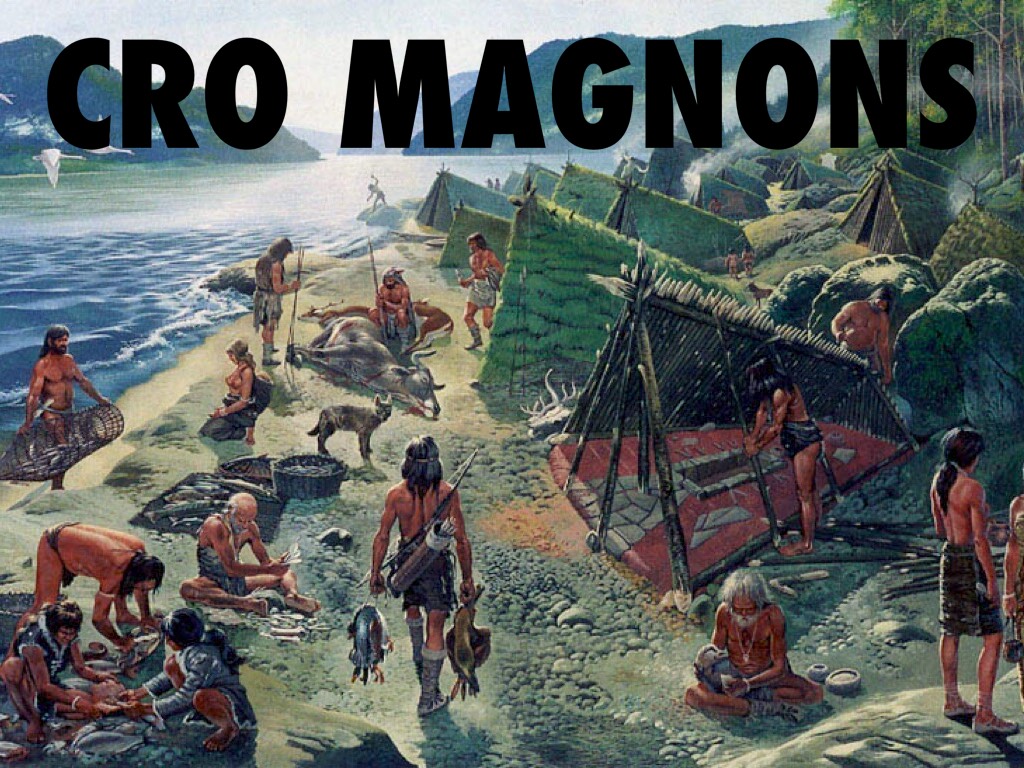 Homo sapiens – a cro-magnoni ember
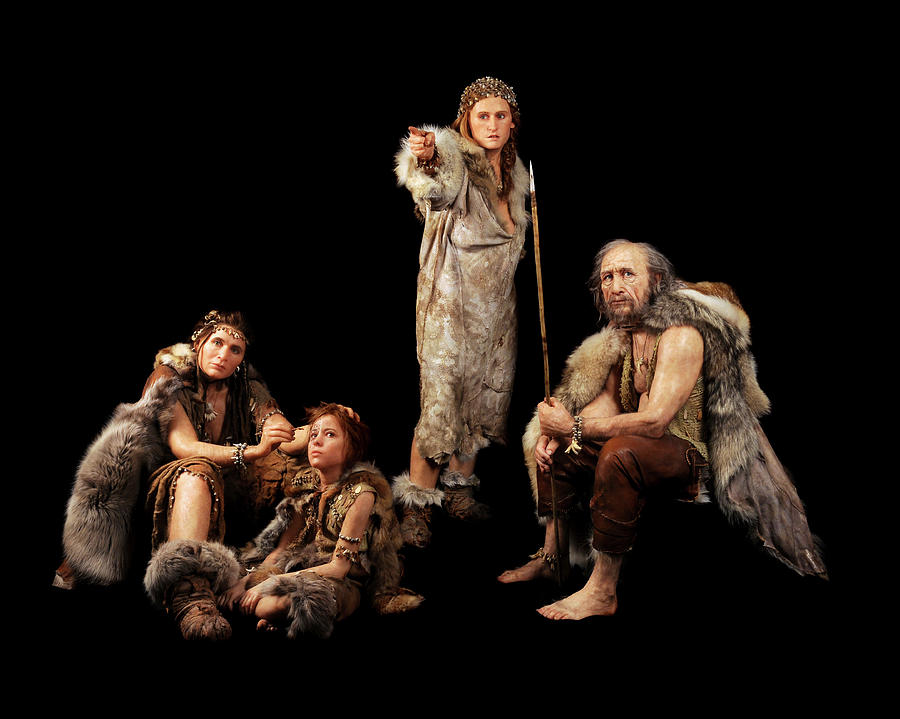 Az ember vándorlása
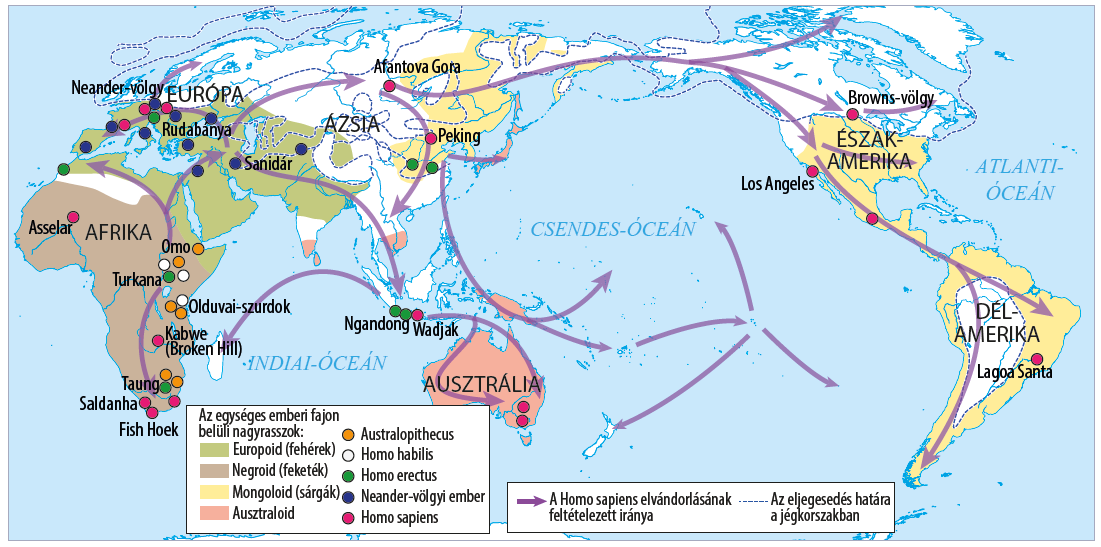 A Föld benépesítése
Az őskor szakaszai – Az őskőkor
Az őskor	 az ember kialakulásától az első államok megjelenéséig 		(kb. Kr. e. 3000-ig) terjedő időszak

Az őskőkor (paleolitikum): pattintott kőkorszak	 kb. 2,5 (3,3?) millió év – kb. Kr. e. 8000-ig	 vadászat, gyűjtögetés = munkamegosztás
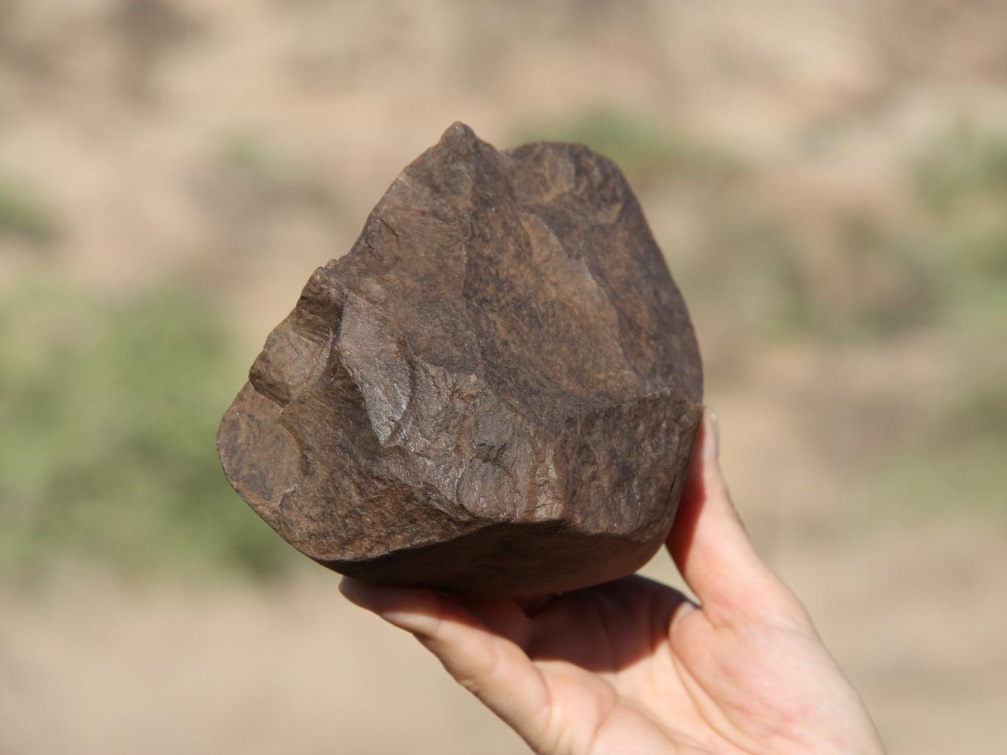 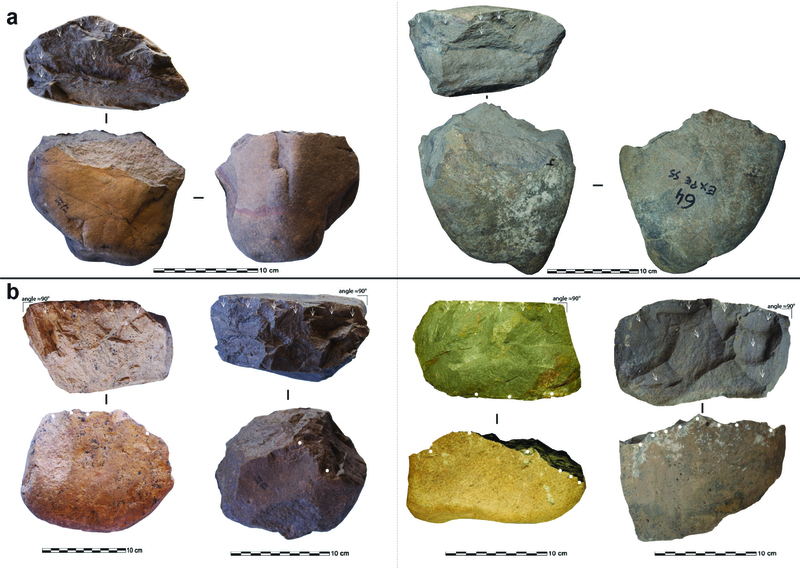 Az őskor szakaszai - Az őskőkor
Az őskőkor (paleolitikum)		 hitvilág (vadászmágia) és termékenységkultusz jelei
  totemizmus, fetisizmus
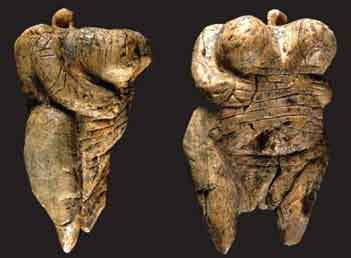 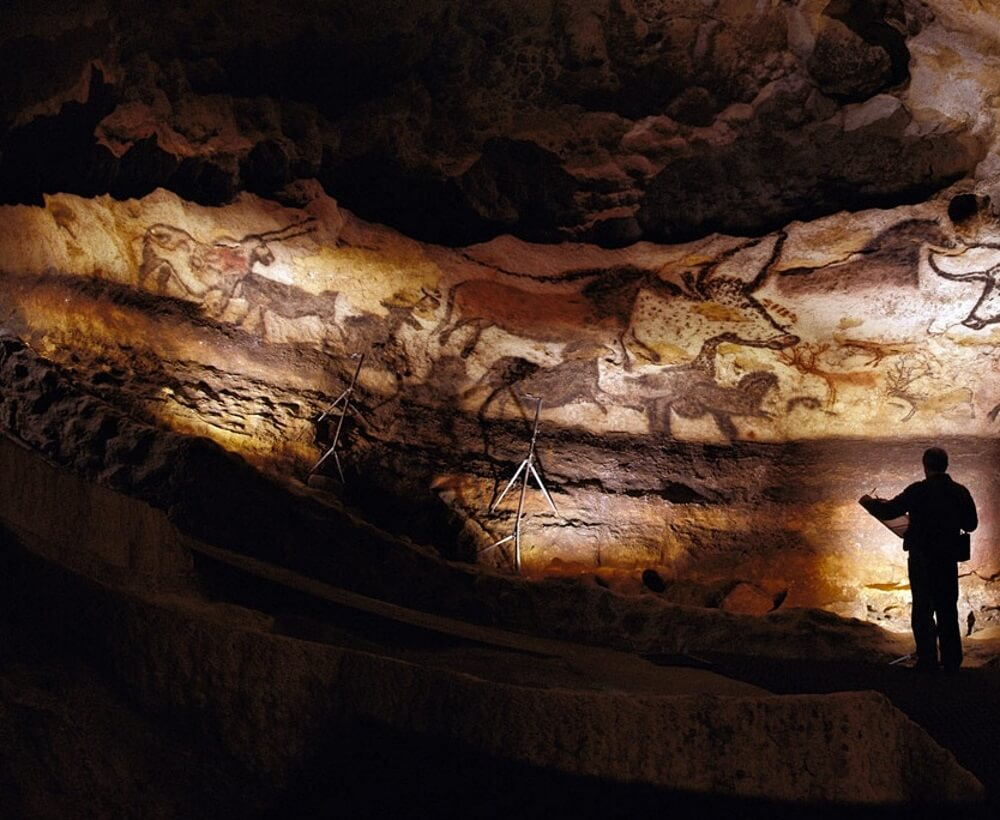 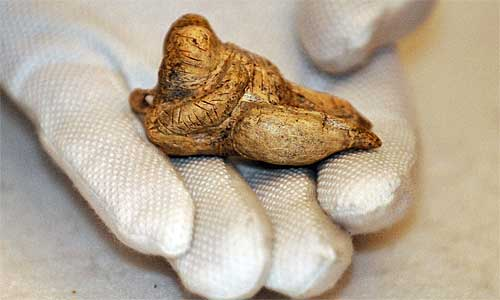 A Hohler Fels-i vénusz 
(35-40 e. éves)
A Lascaux-i barlang festményei 
(15-17 ezer éves)